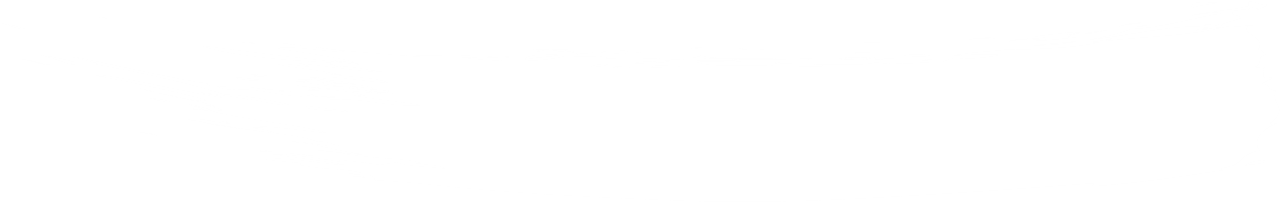 BÀI 27
GIẢM MỘT SỐ ĐI MỘT SỐ LẦN
Tiết 1
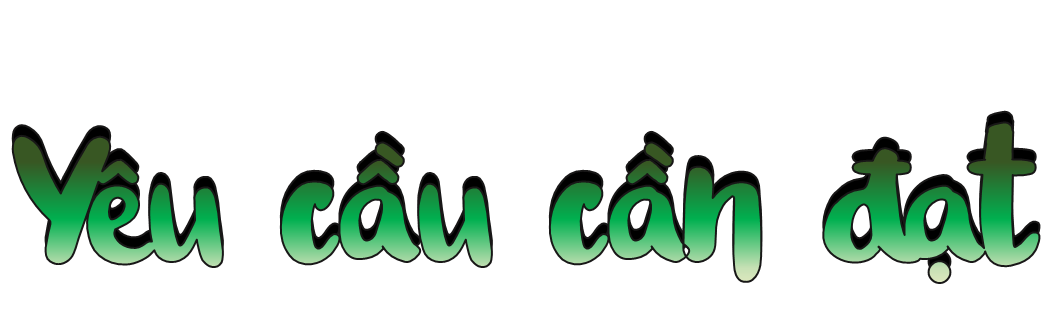 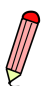 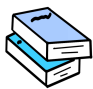 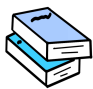 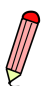 Nhận biết được khái niệm giảm một số đi một số lần.
Biết cách  sử dụng phép chia để giải quyết các bài toán liên quan tới giảm một số đi một số lần.
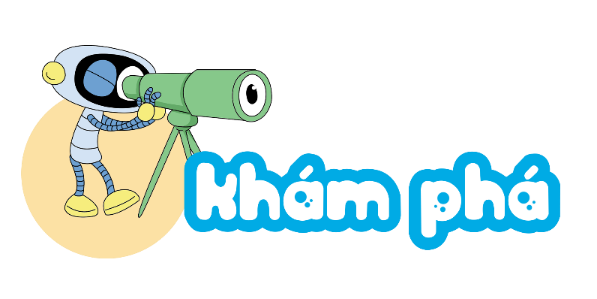 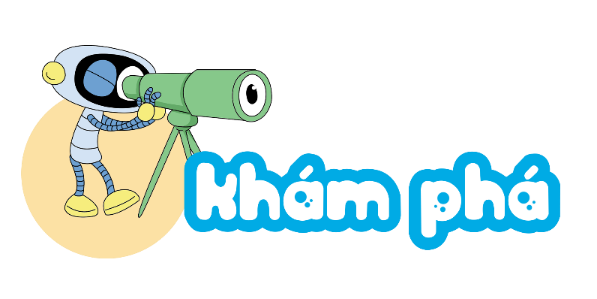 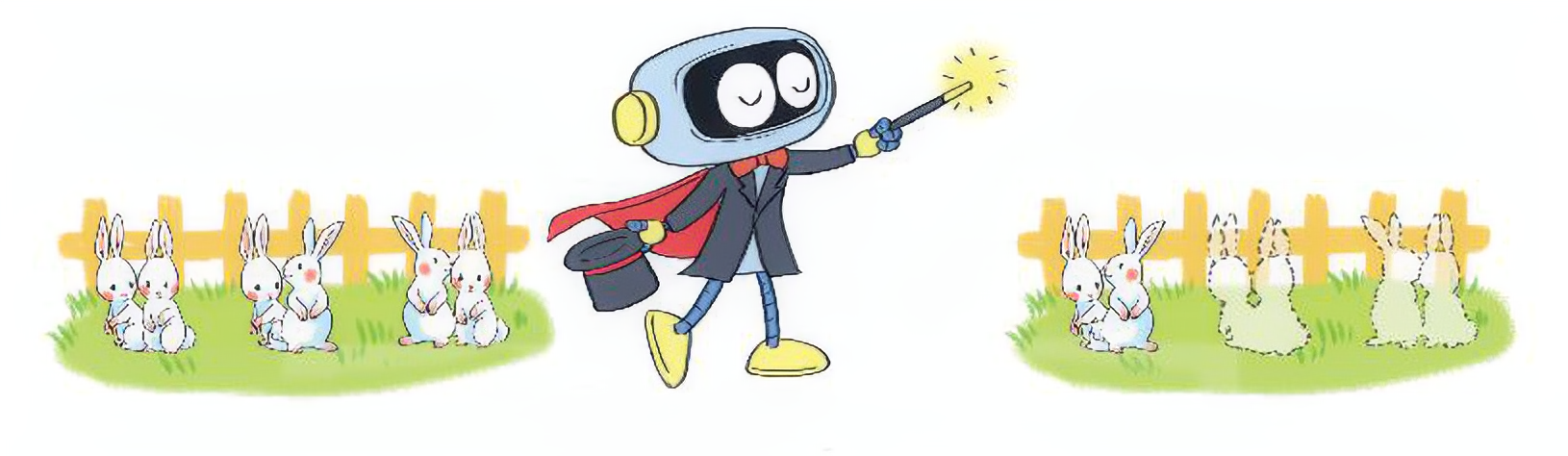 Giảm số thỏ đi 3 lần.
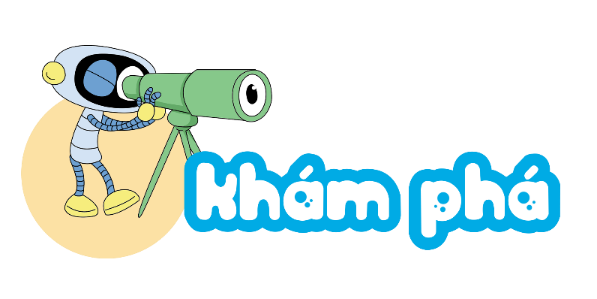 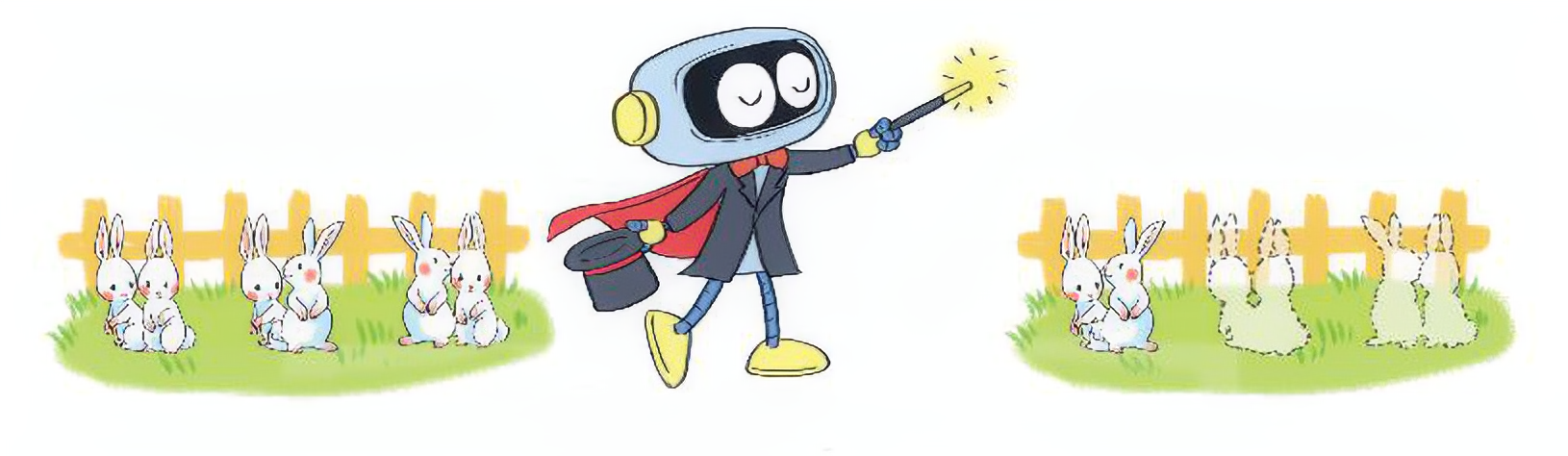 Muốn giảm một số đimột số lần, ta lấy số đóchia cho số lần.
Giảm số thỏ đi 3 lần.
6 con
Lúc đầu:
Lúc sau:
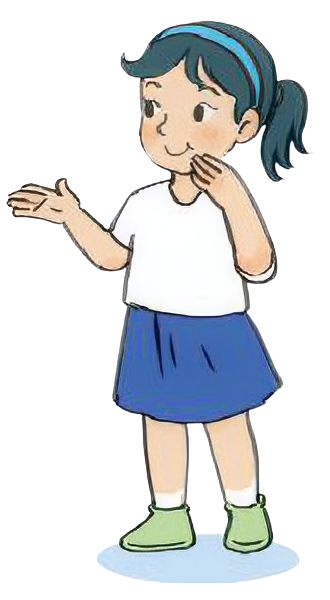 ...con?
6 : 3 = 2
6 con thỏ giảm đi 3 lần còn 2 con thỏ.
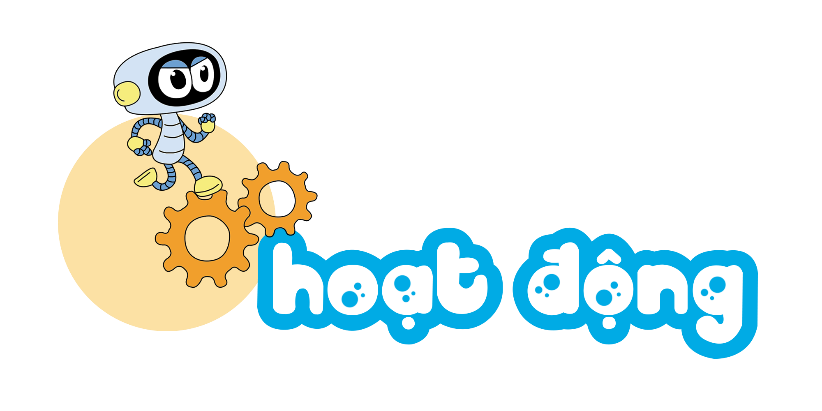 Số
?
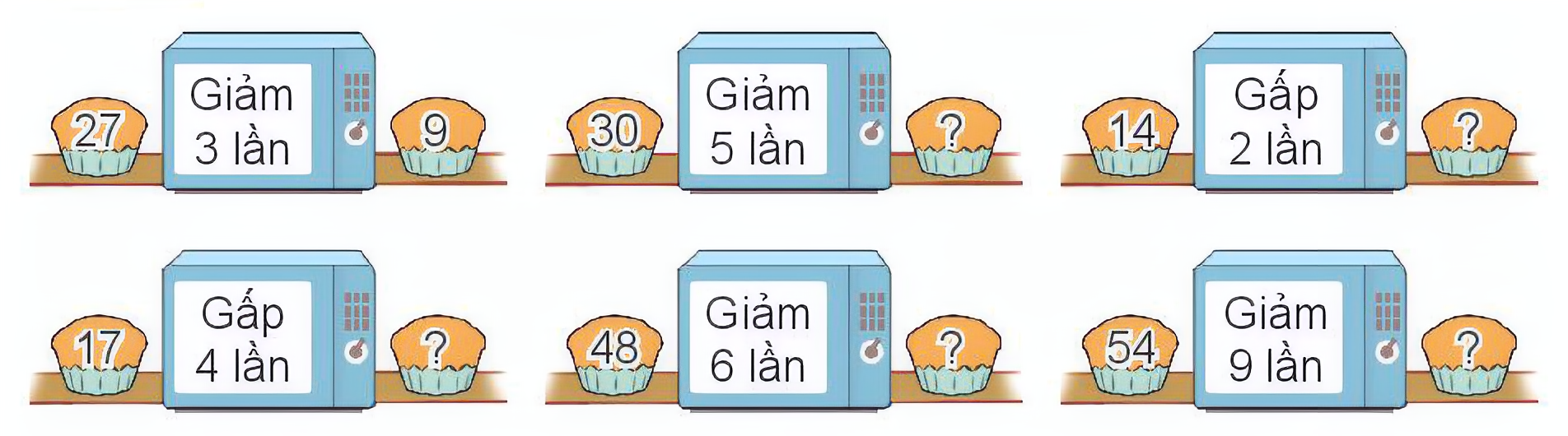 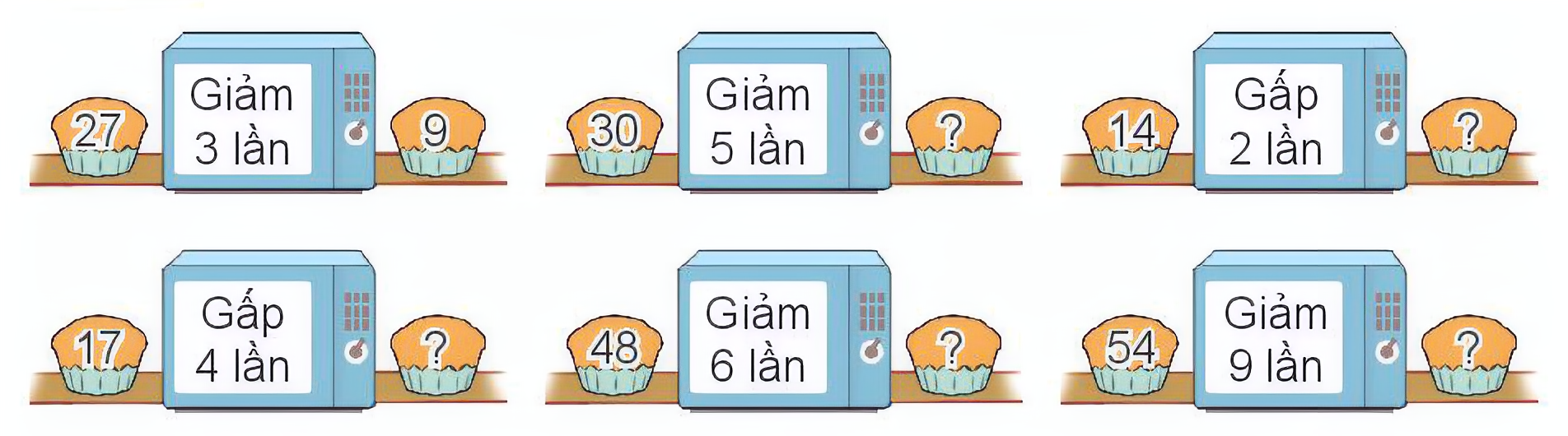 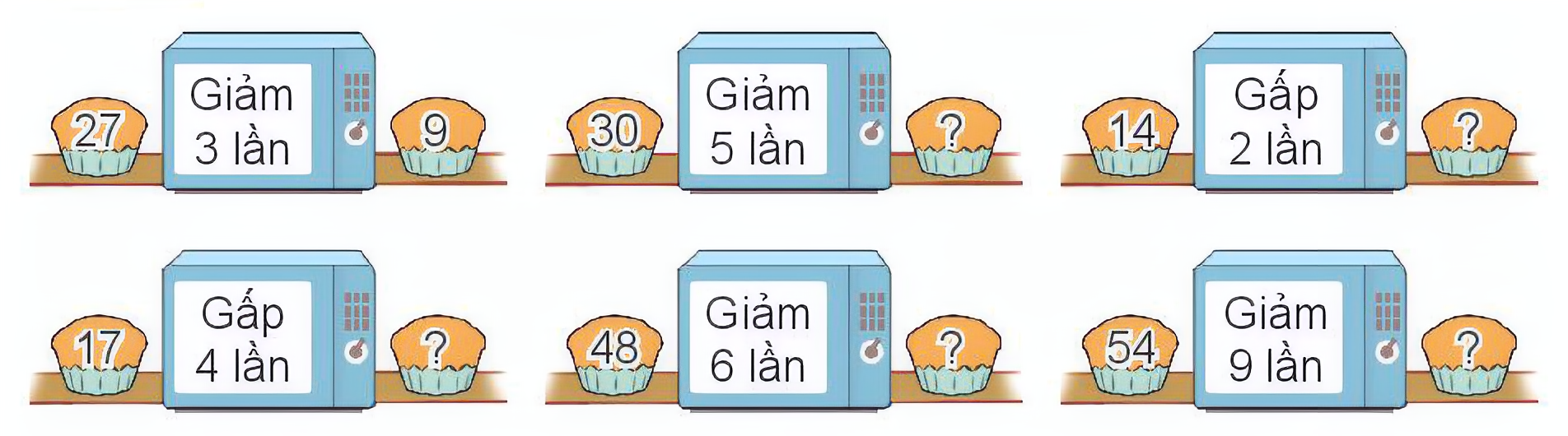 1
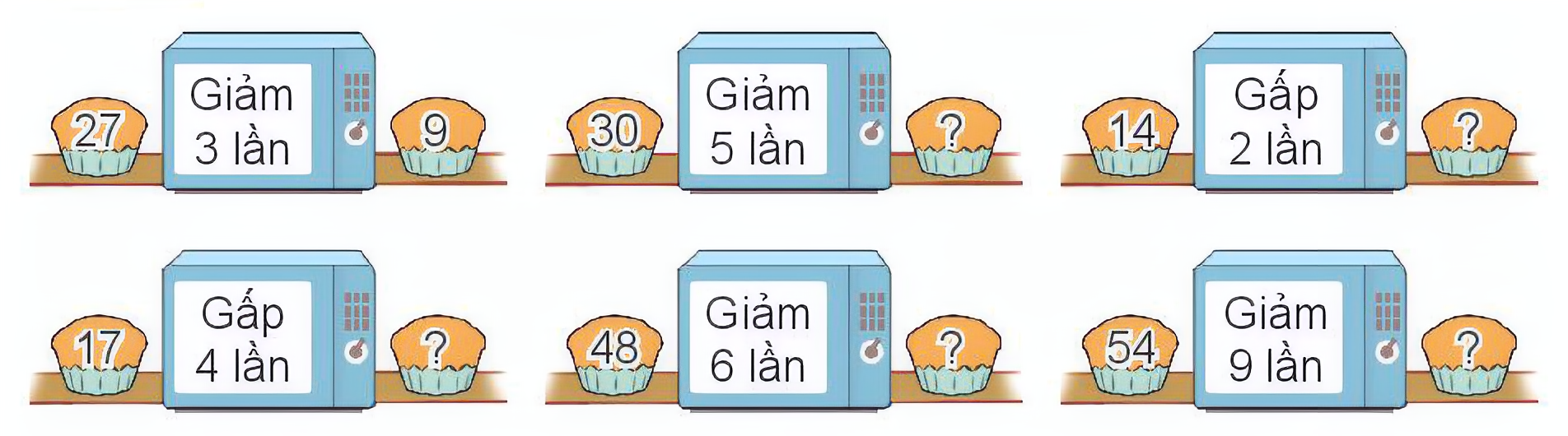 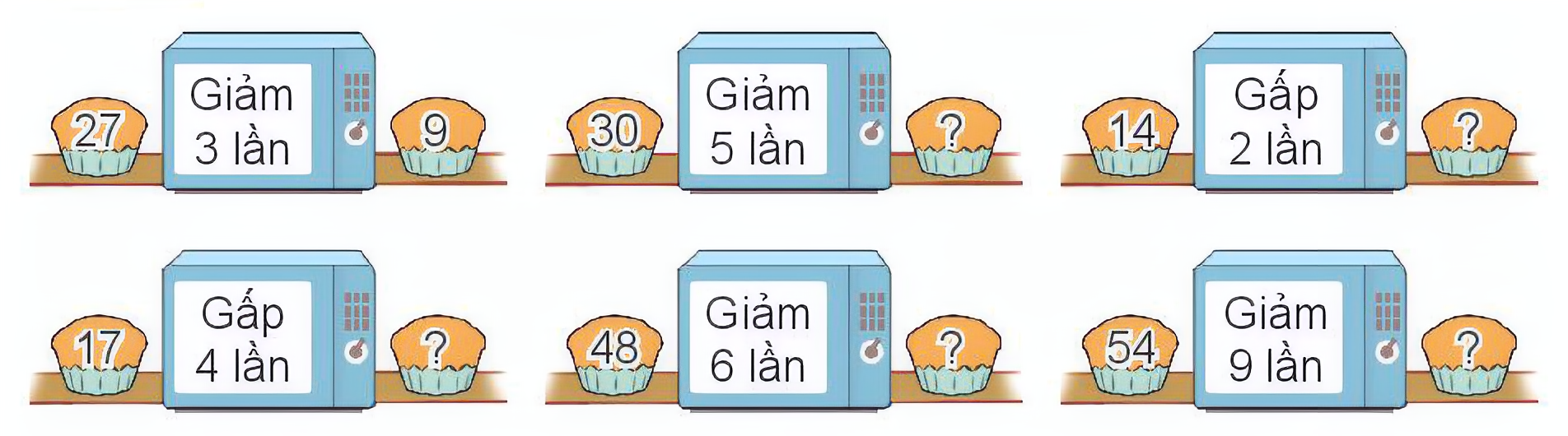 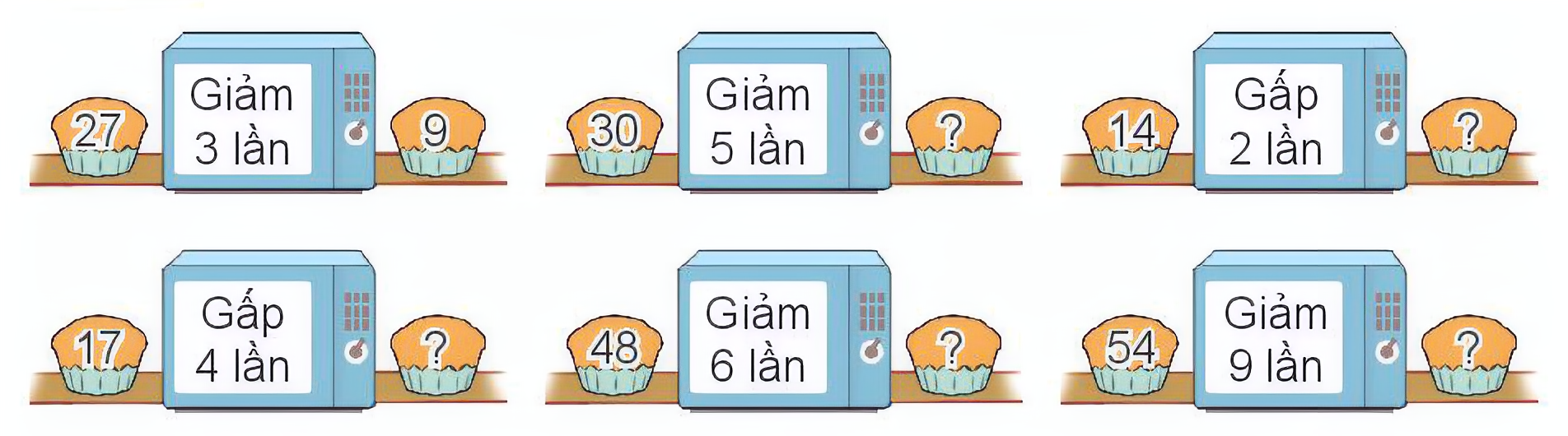 Số
?
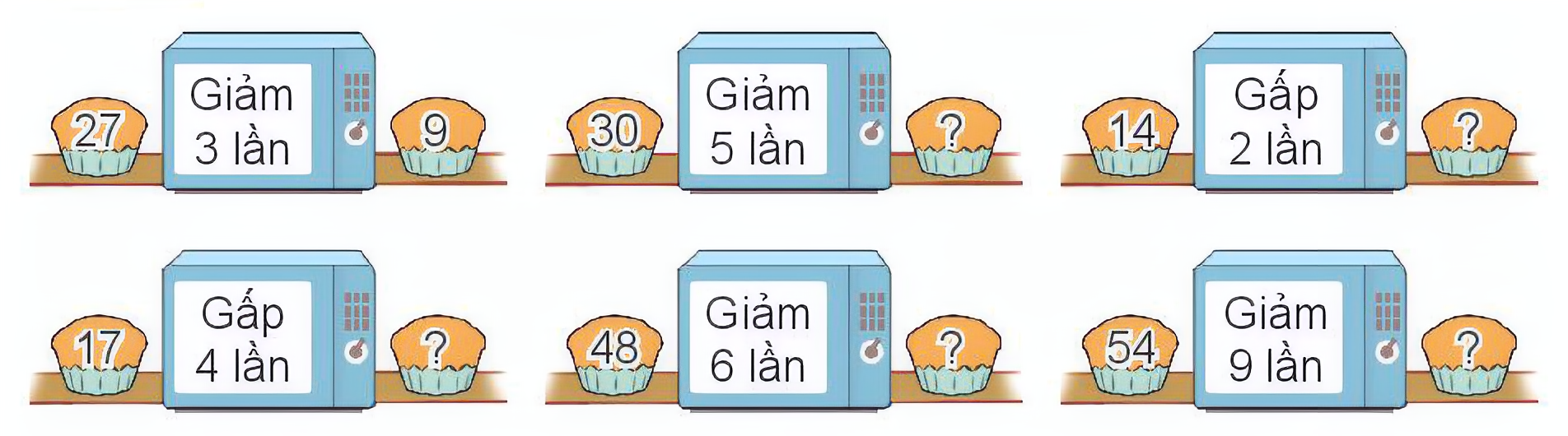 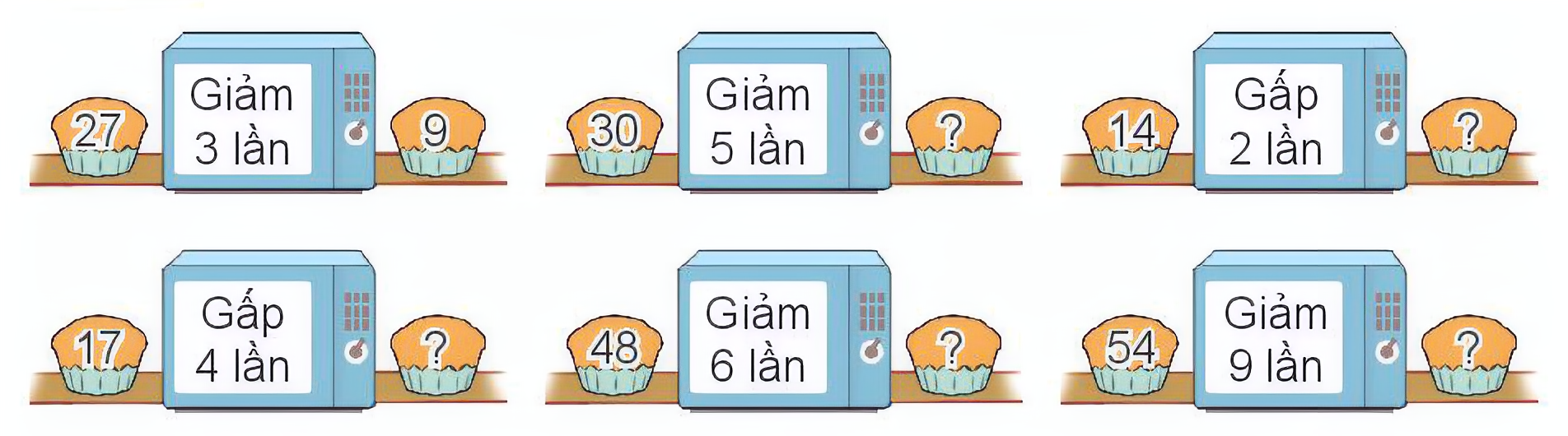 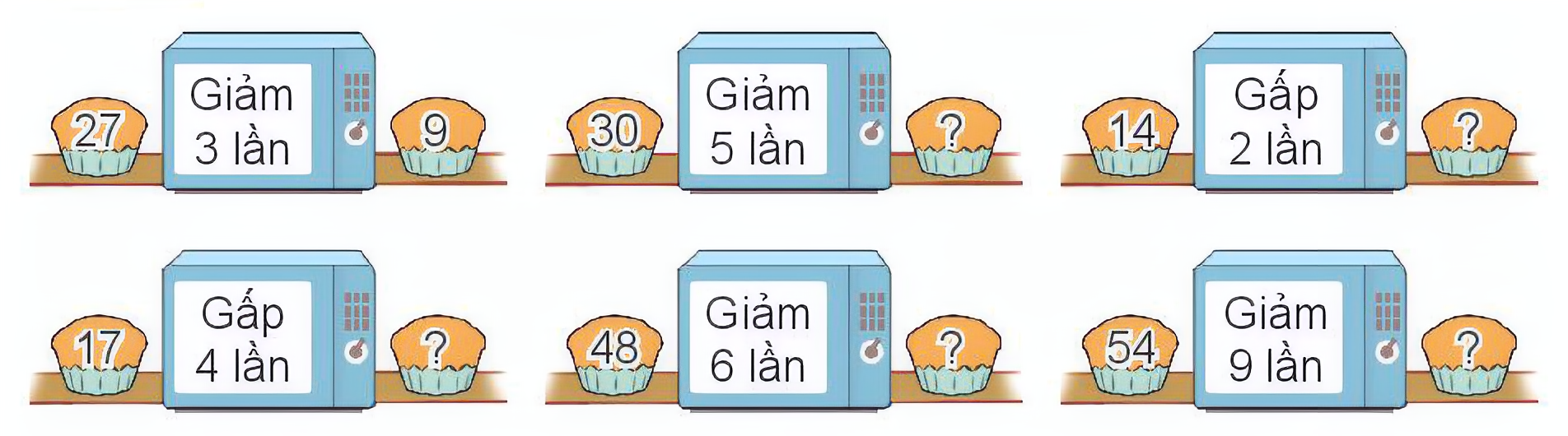 1
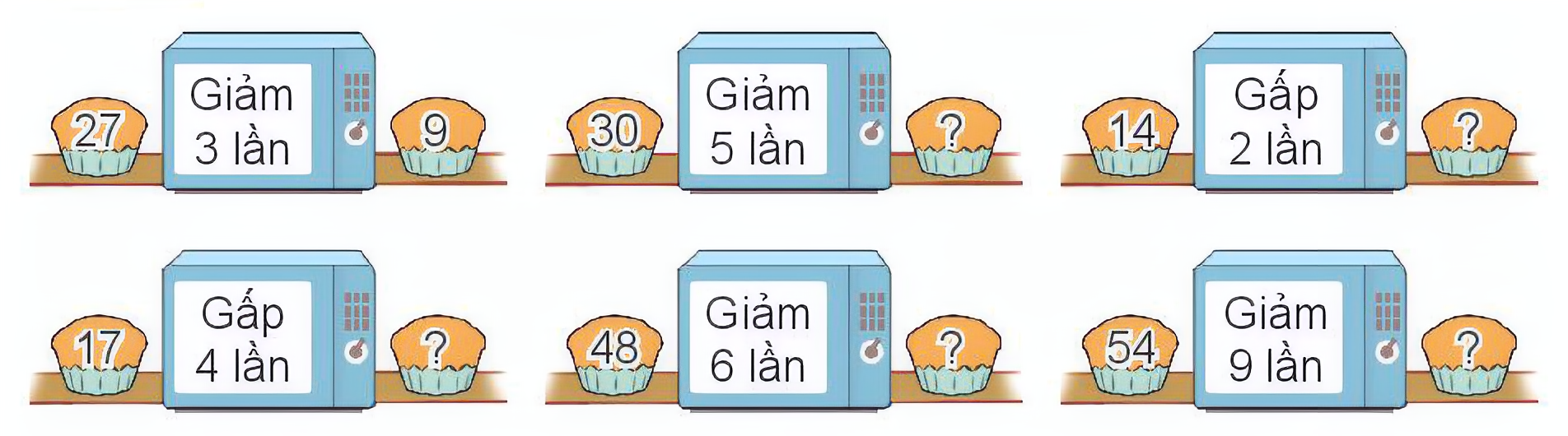 27 : 3 = 9
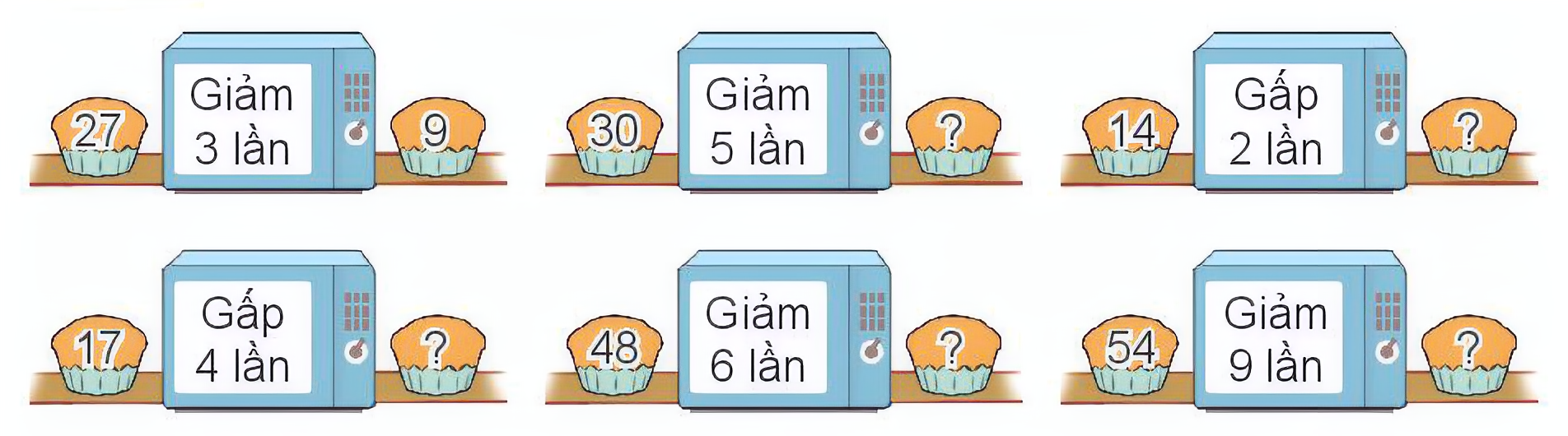 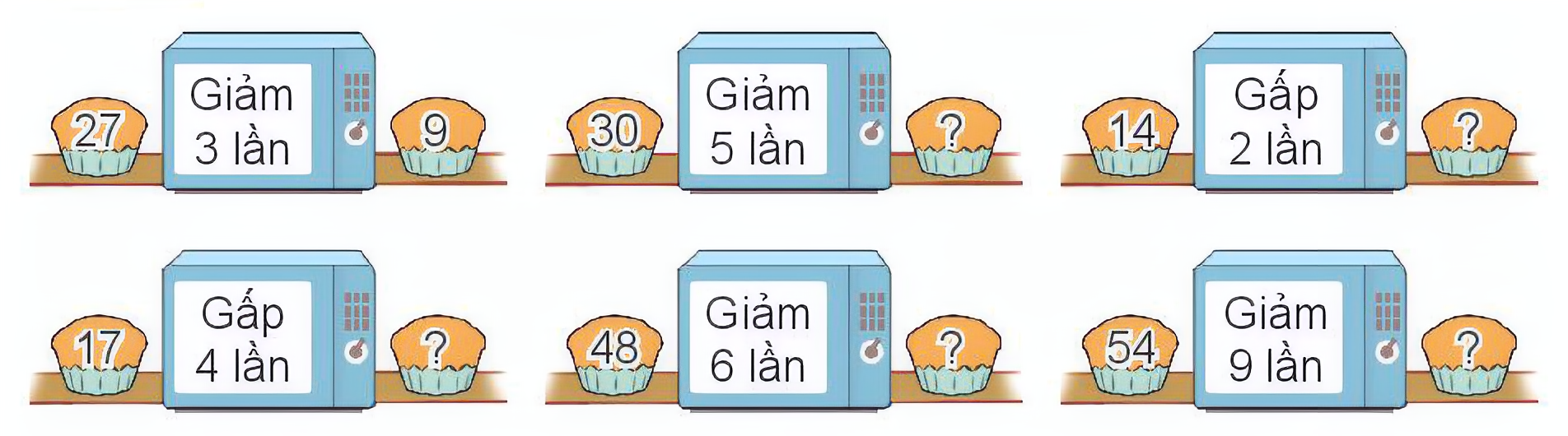 Số
?
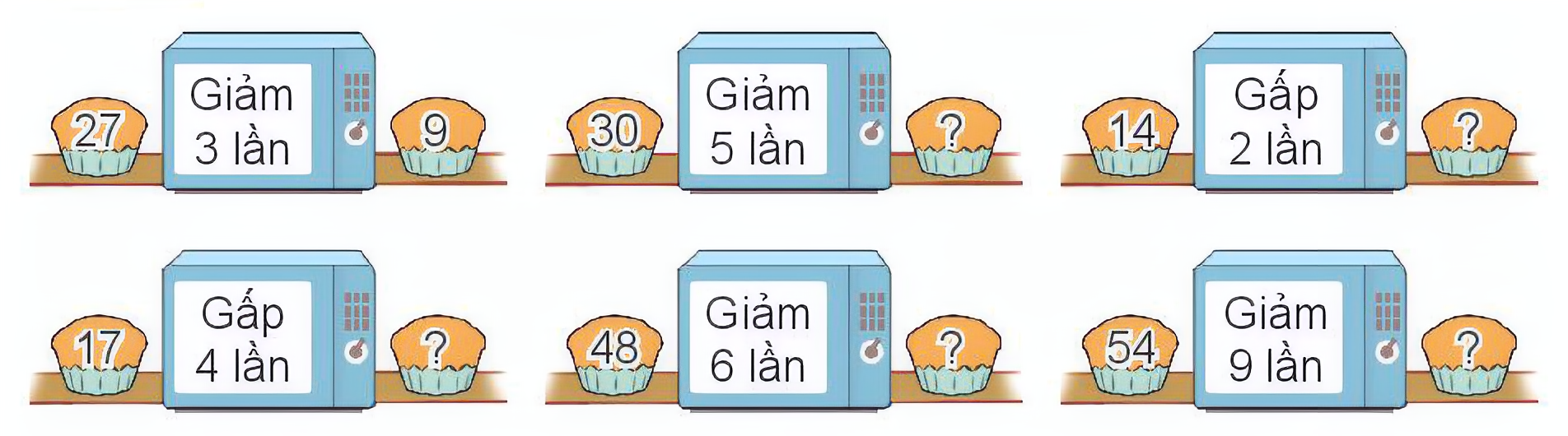 1
6
30 : 5 = ?
Số
?
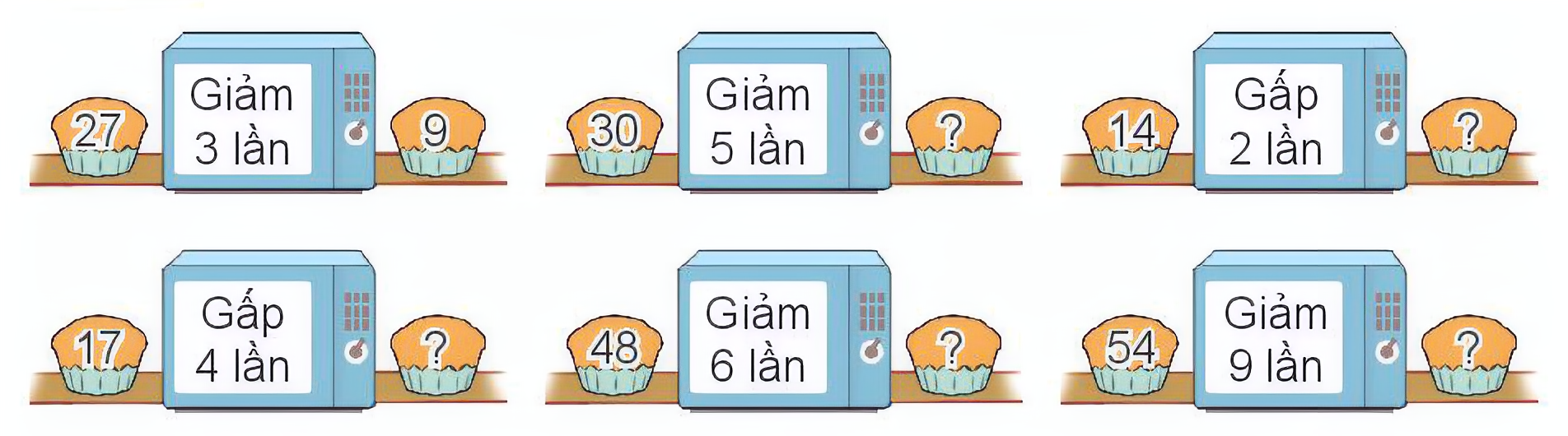 1
28
Số
?
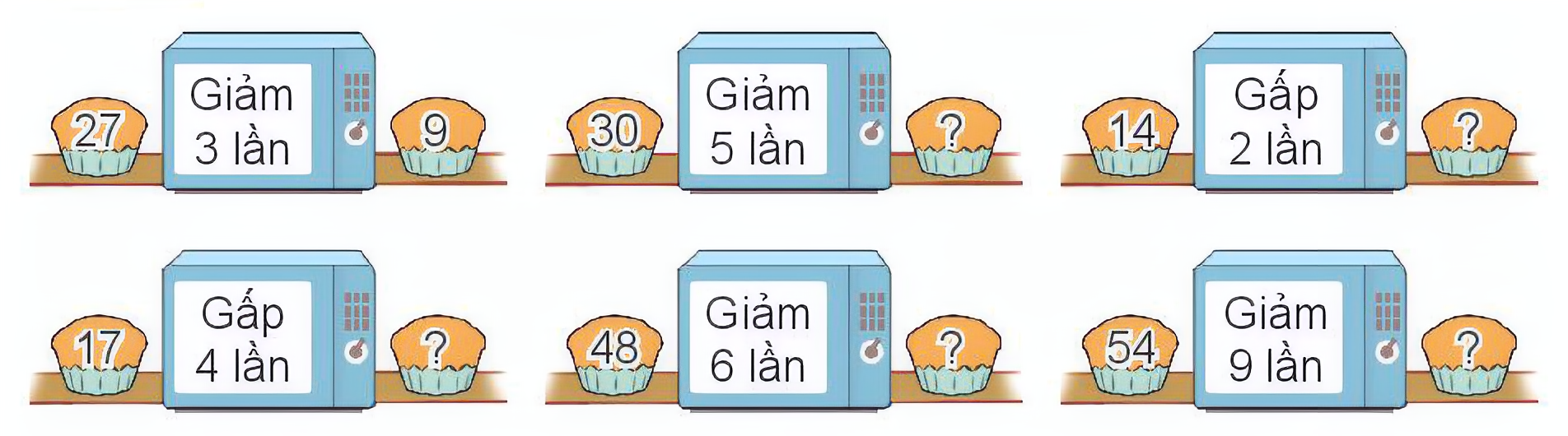 1
68
Số
?
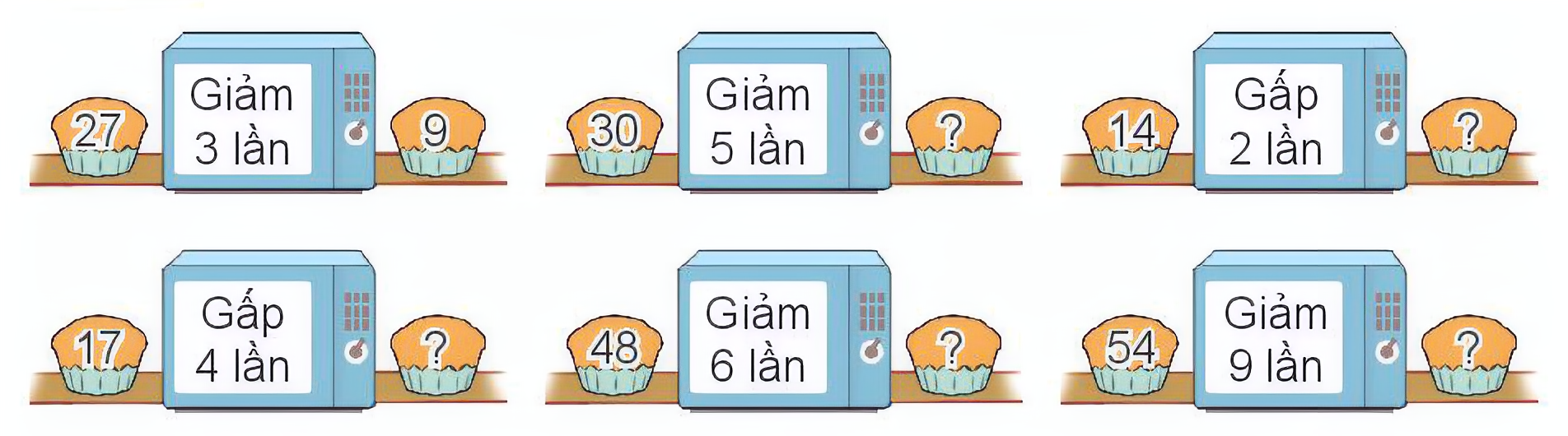 1
8
48 : 6 = ?
Số
?
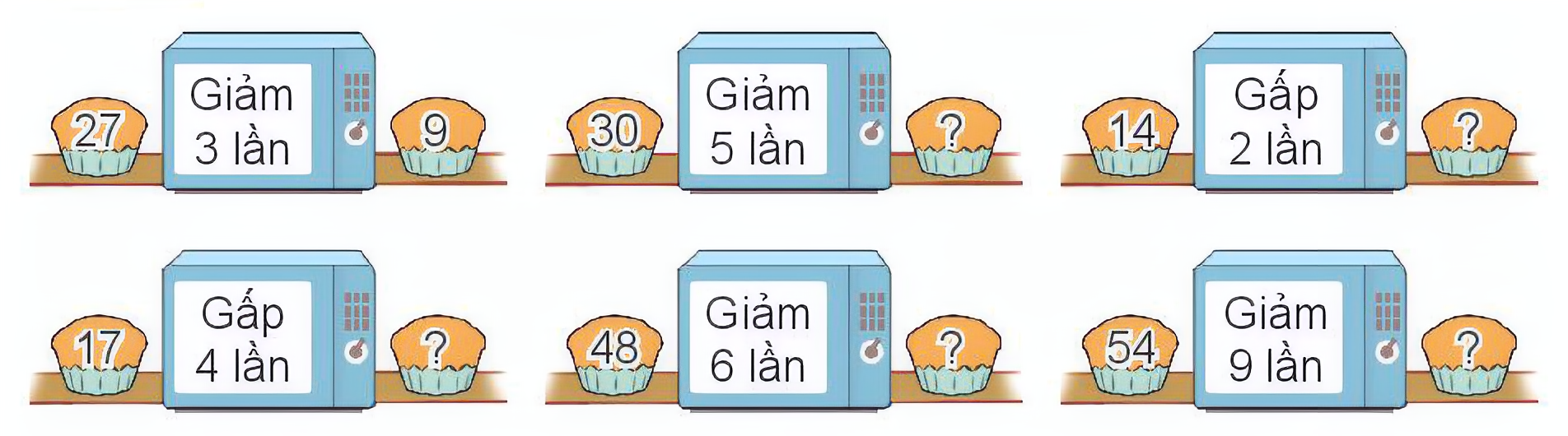 1
6
54 : 9 = ?
Nam có 42 nhãn vở. Sau khi cho các bạn một số nhãn vở, số nhãn vở còn lại của Nam so với lúc đầu giảm đi 3 lần. Hỏi Nam còn lại bao nhiêu nhãn vở?
Tóm tắt
2
42 nhãn vở
Lúc đầu:
Còn lại:
...nhãn vở?
Tóm tắt
42 nhãn vở
Lúc đầu:
Còn lại:
...nhãn vở?
2
Bài giải
?
42
:
3
=
Nam còn lại số nhãn vở là:
14
(nhãn vở)
14
Đáp số:    ?   nhãn vở
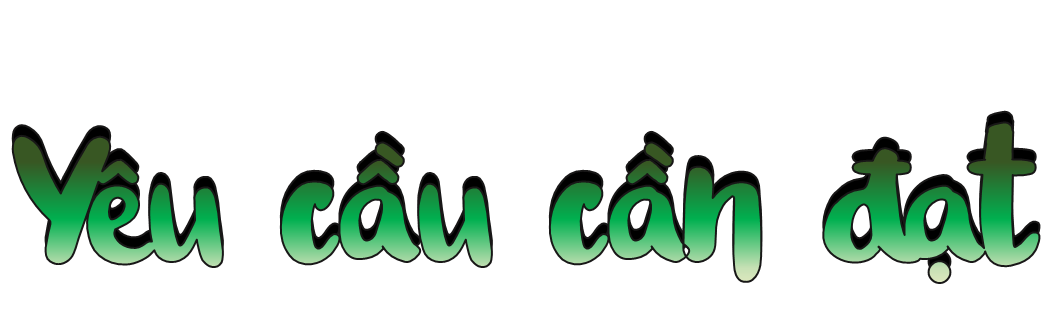 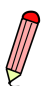 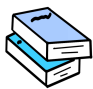 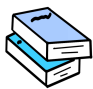 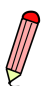 Nhận biết được khái niệm giảm một số đi một số lần.
Biết cách  sử dụng phép chia để giải quyết các bài toán liên quan tới giảm một số đi một số lần.
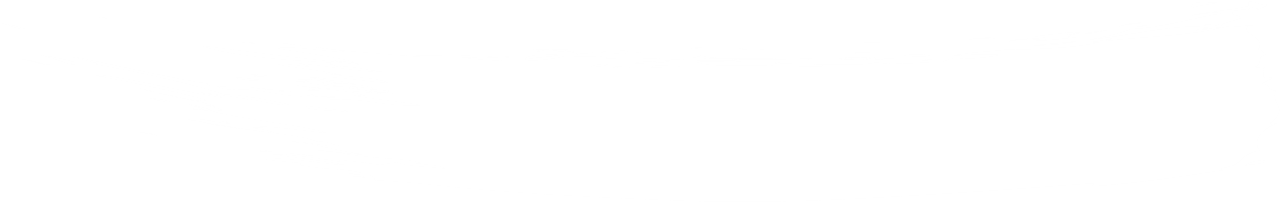 Tiết học kết thúc